Es wird geheiratet in Jahrmarkt
Ein Fest für das ganze Dorf
Hochzeit von Andreas undMargarete Ebner geb. Hertz
A
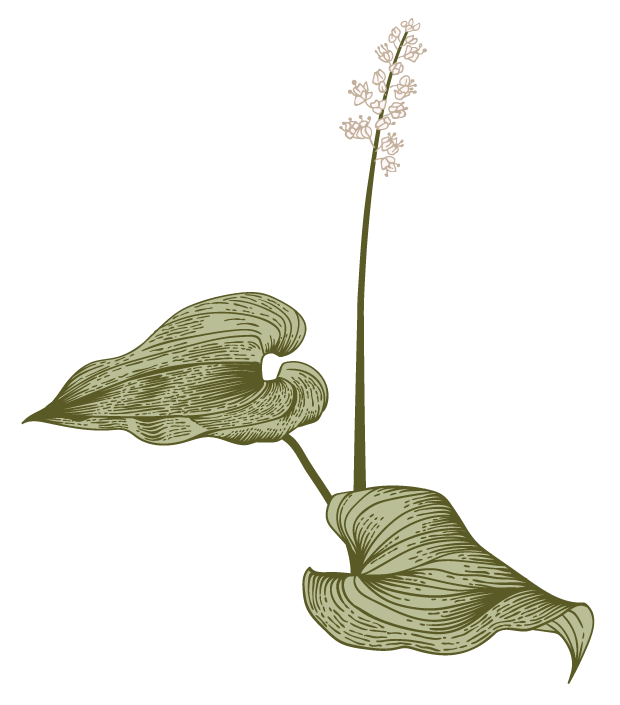 Tag der Hochzeit
Hochzeitszug
Die Trauung in der Kirche
Brauttanz
Unterhaltung
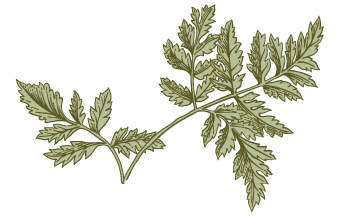 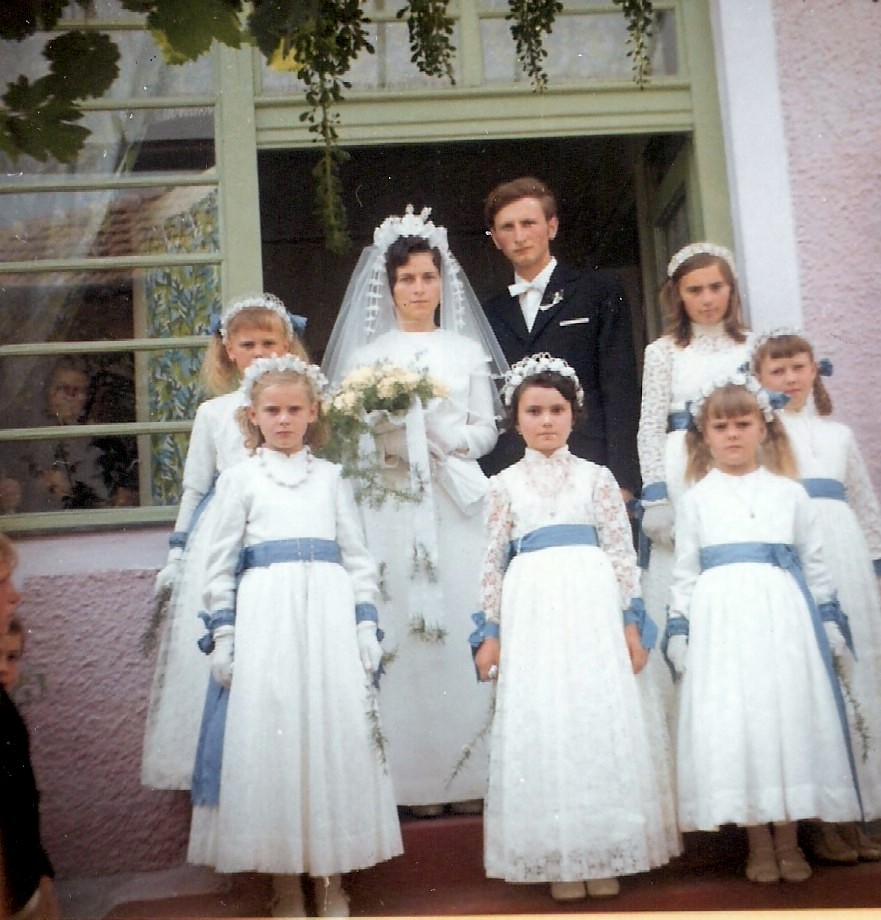 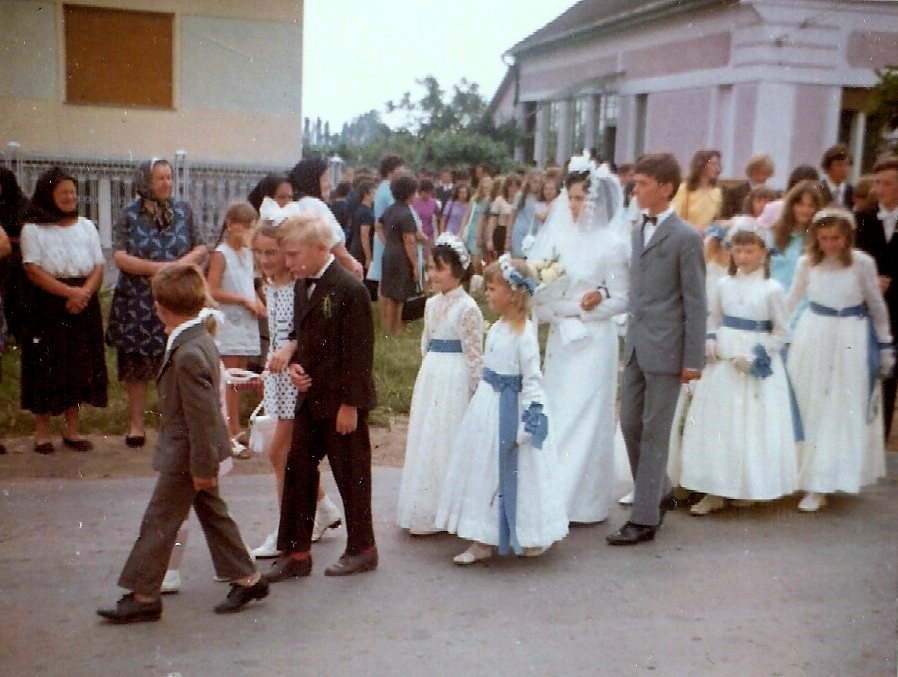 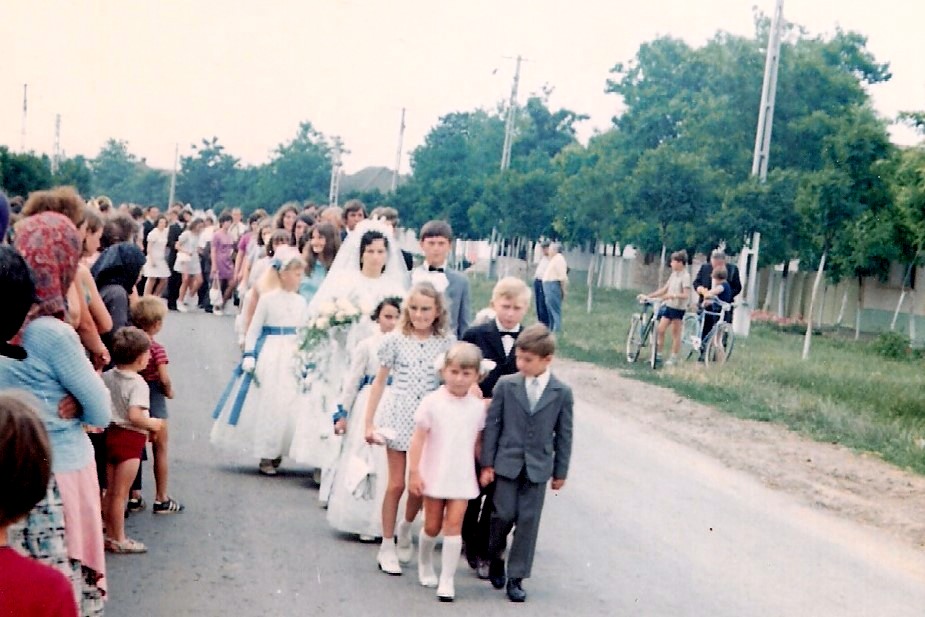 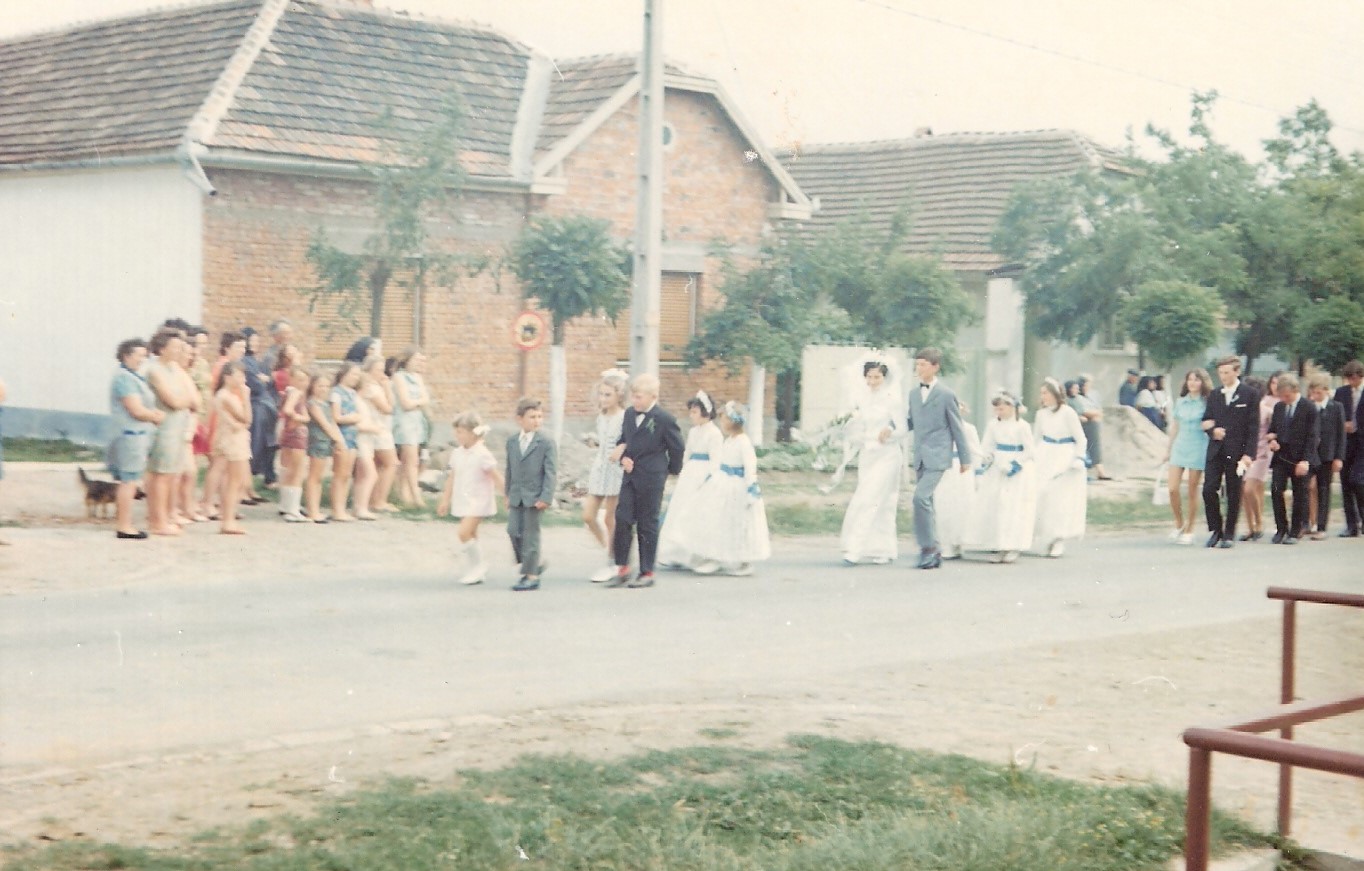 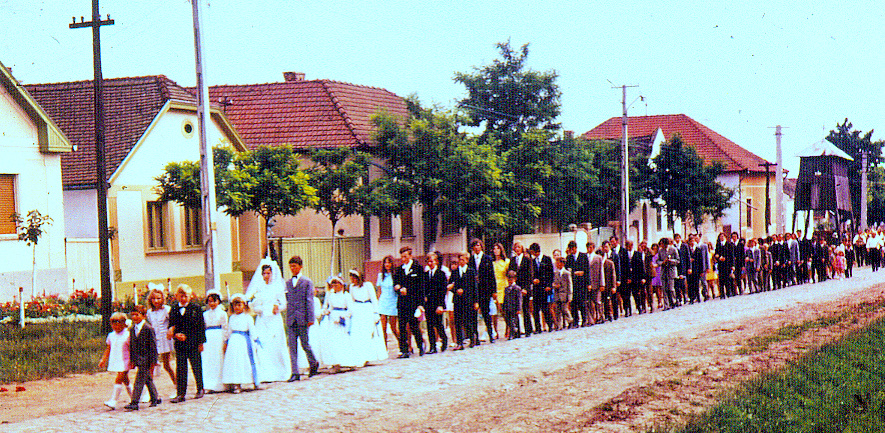 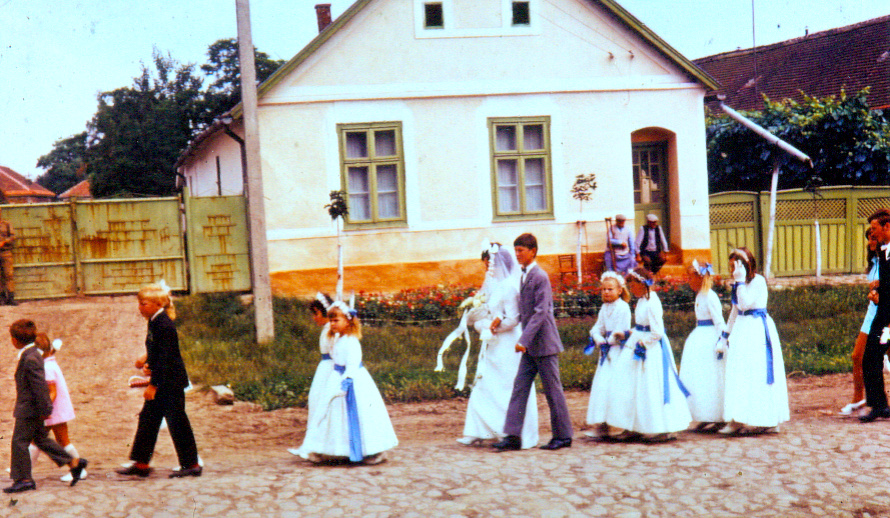 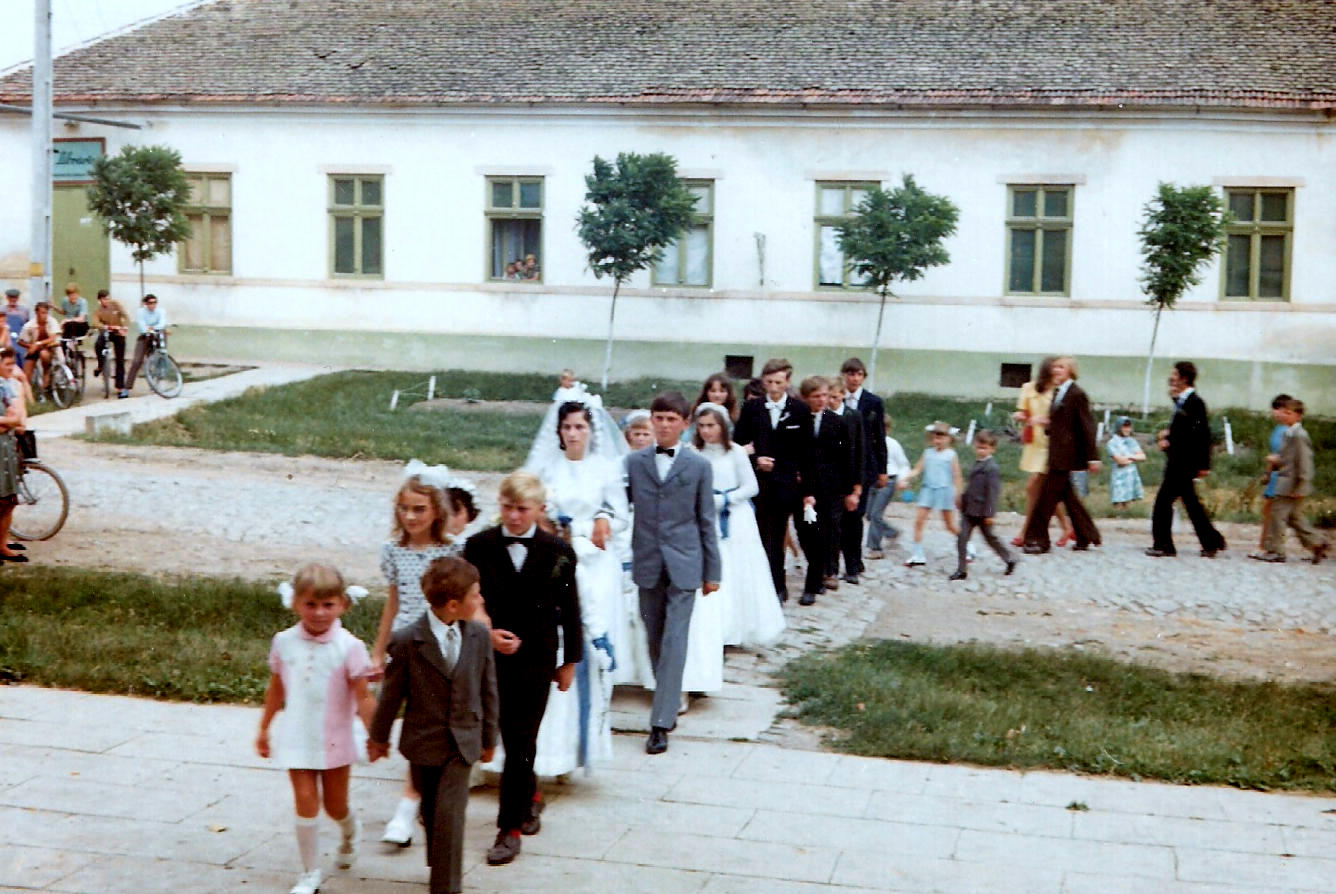 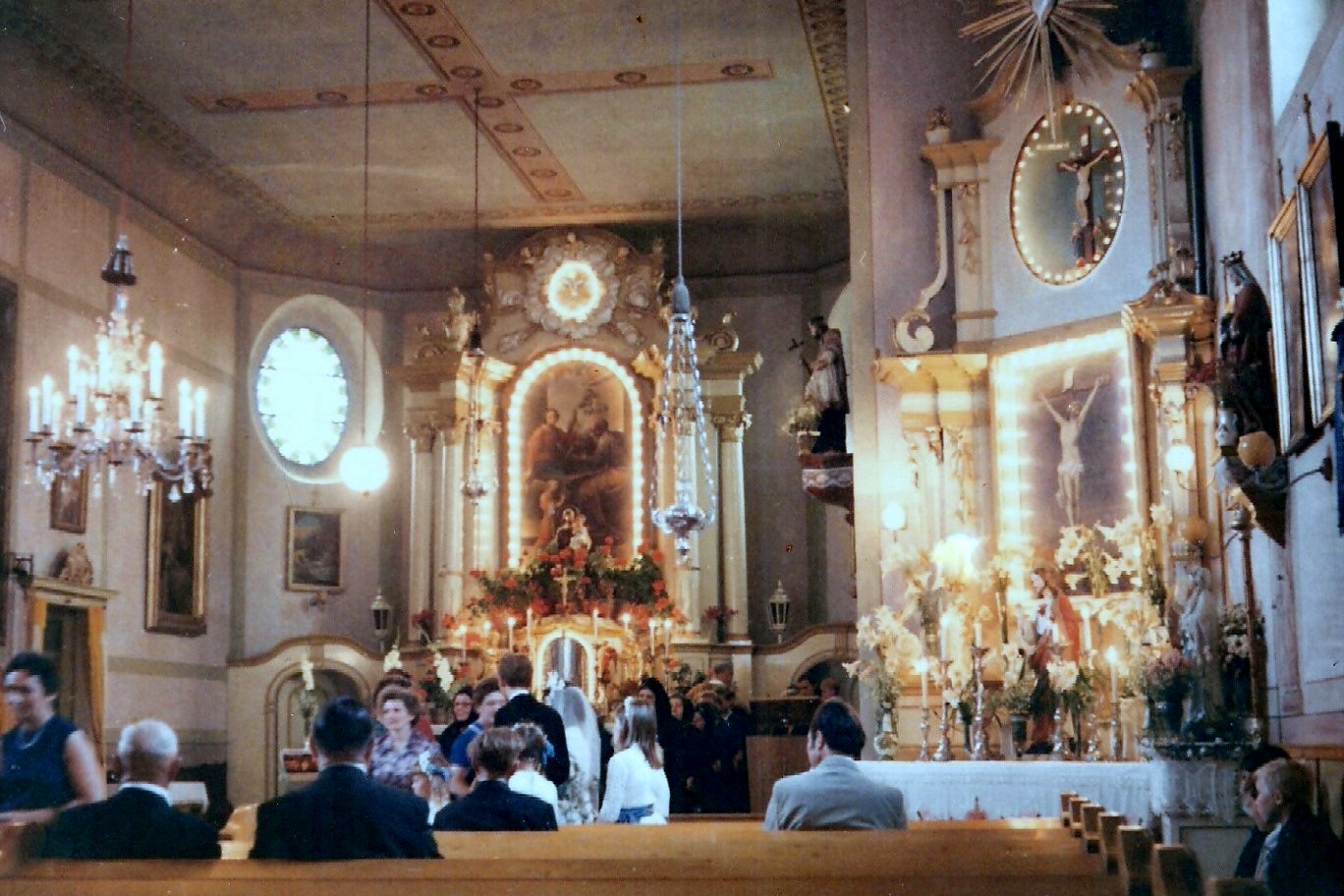 Blumenmädchen streuen Blumen.Die Musik spielte „Ganz in Weiß“.
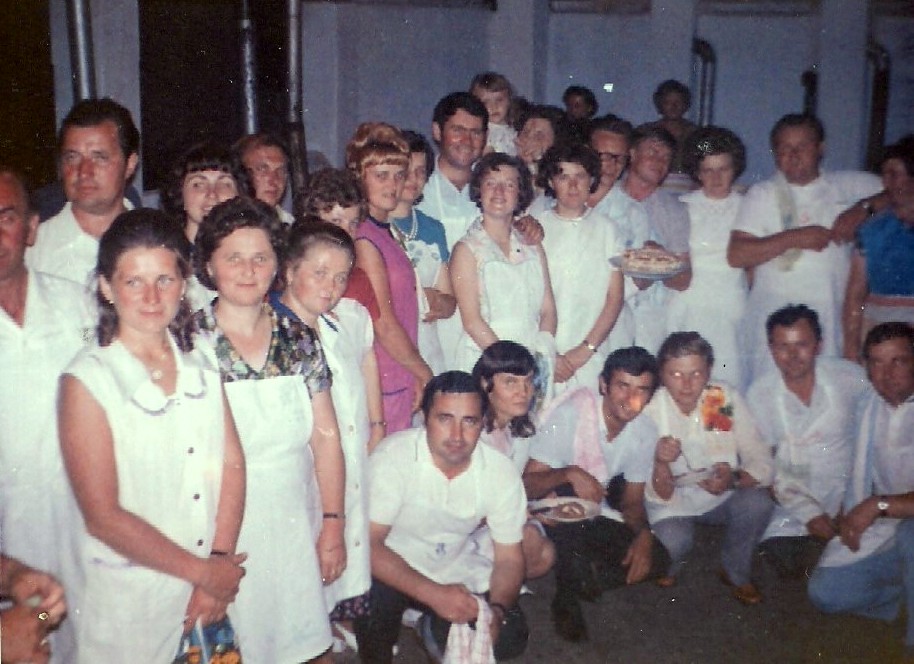 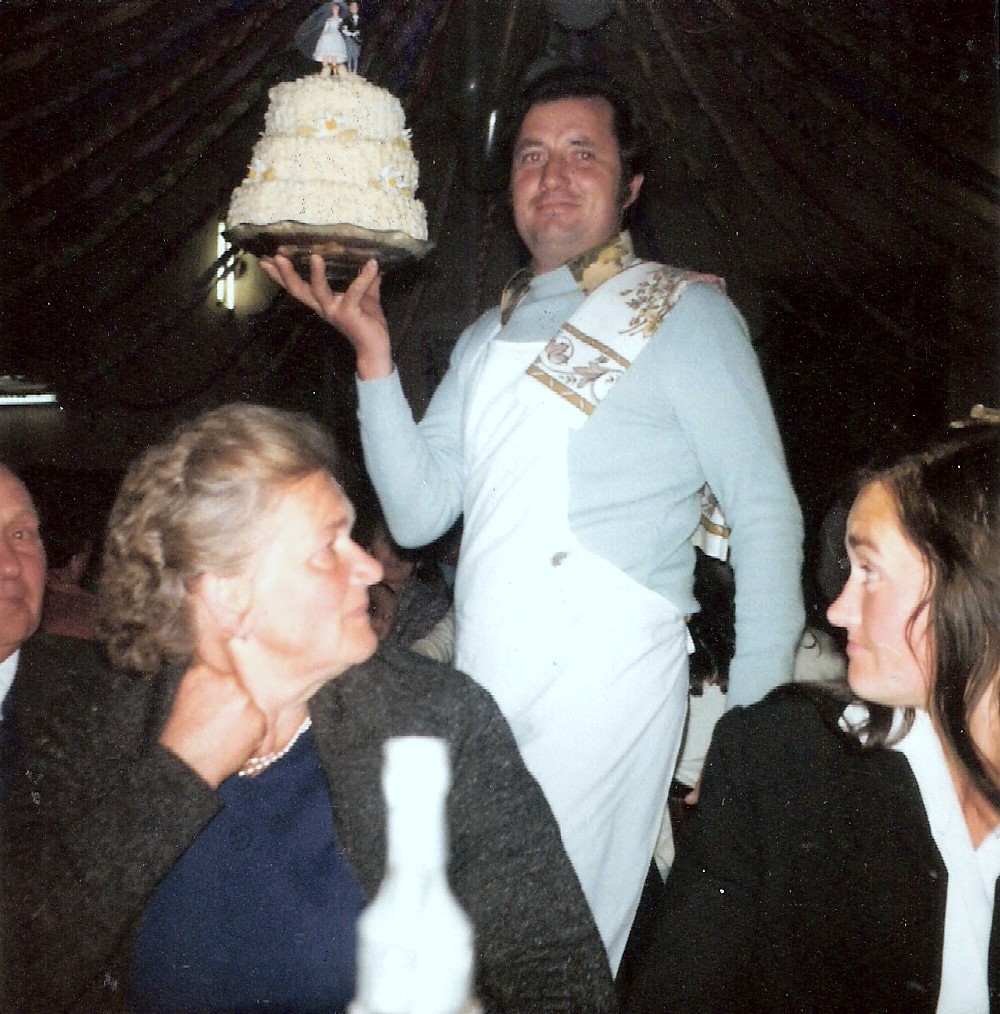 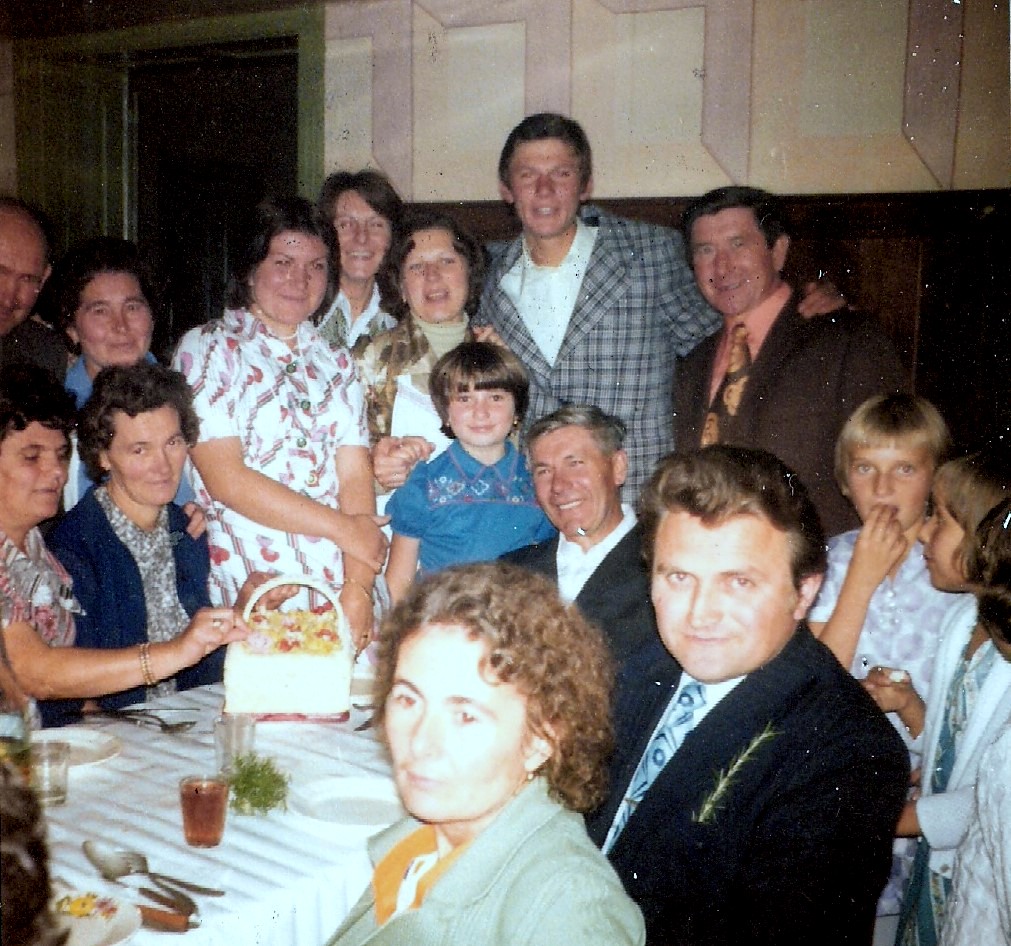 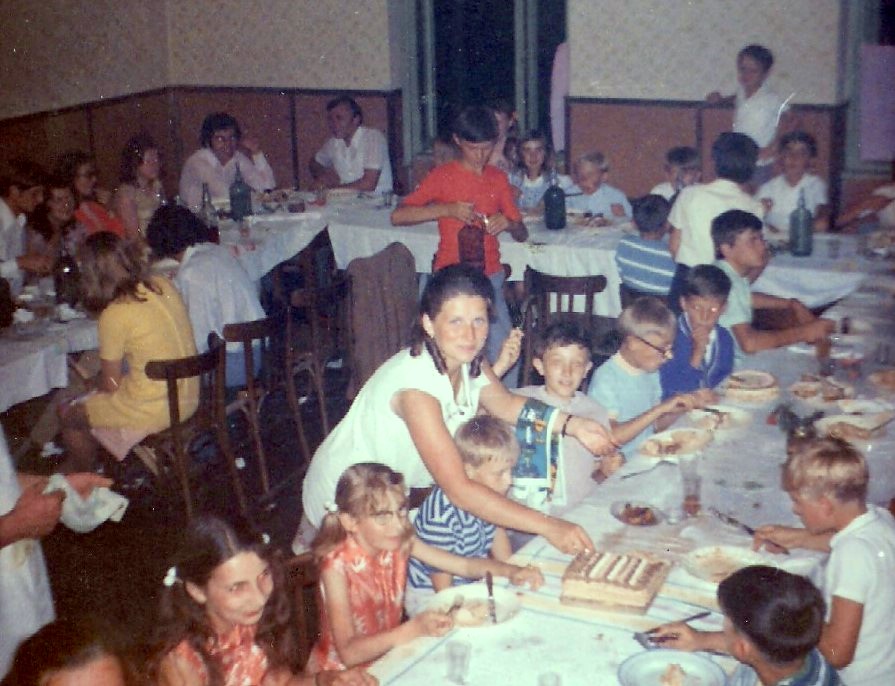 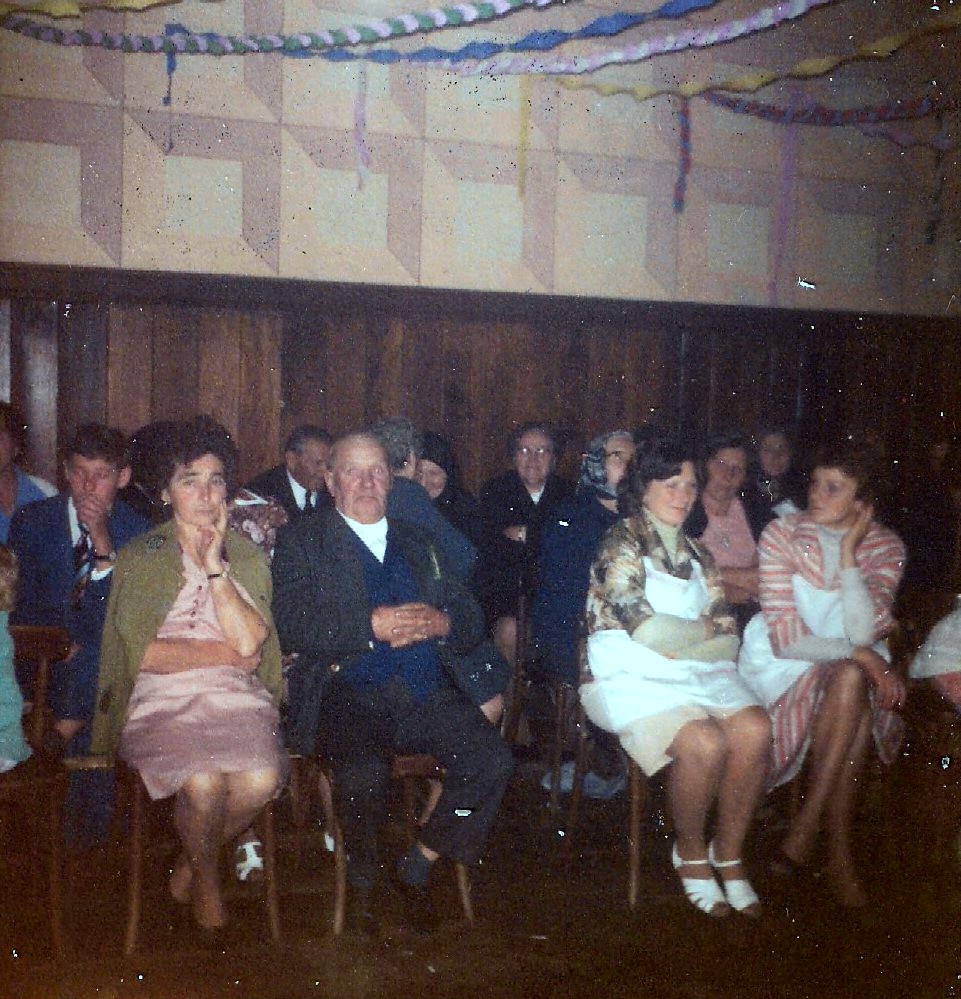 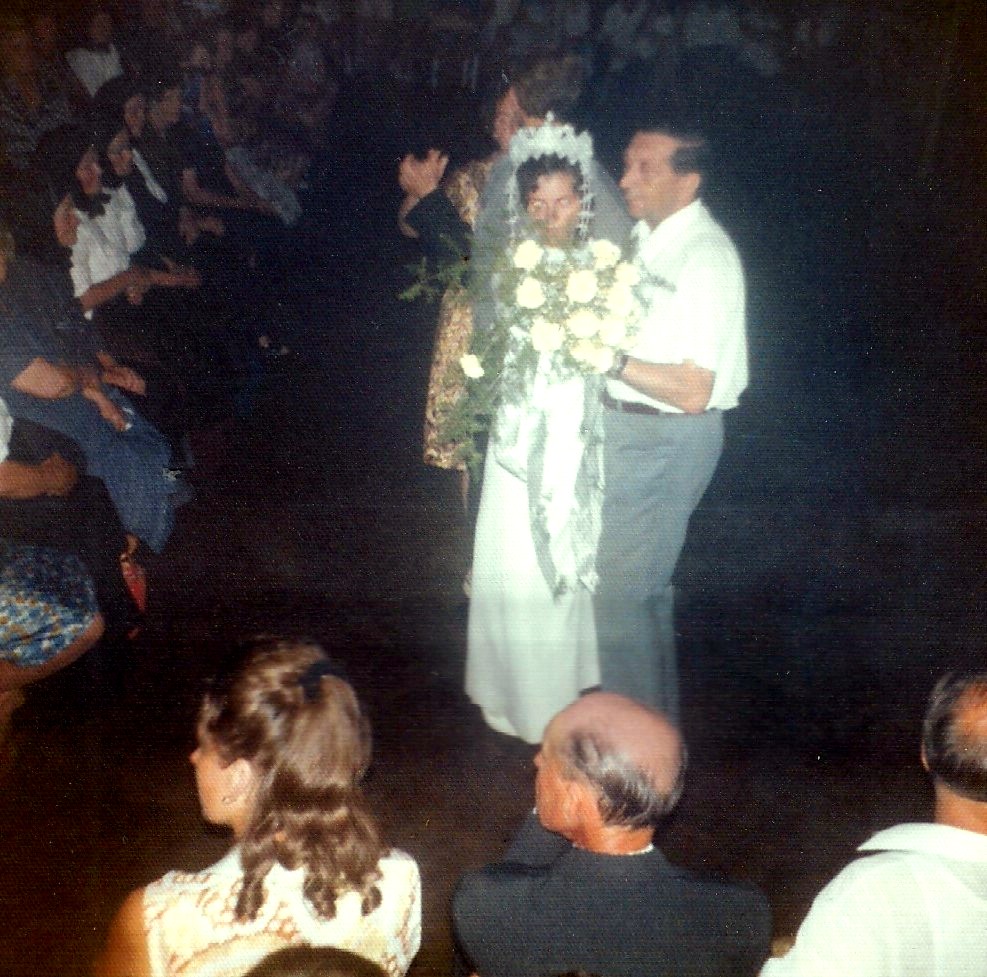